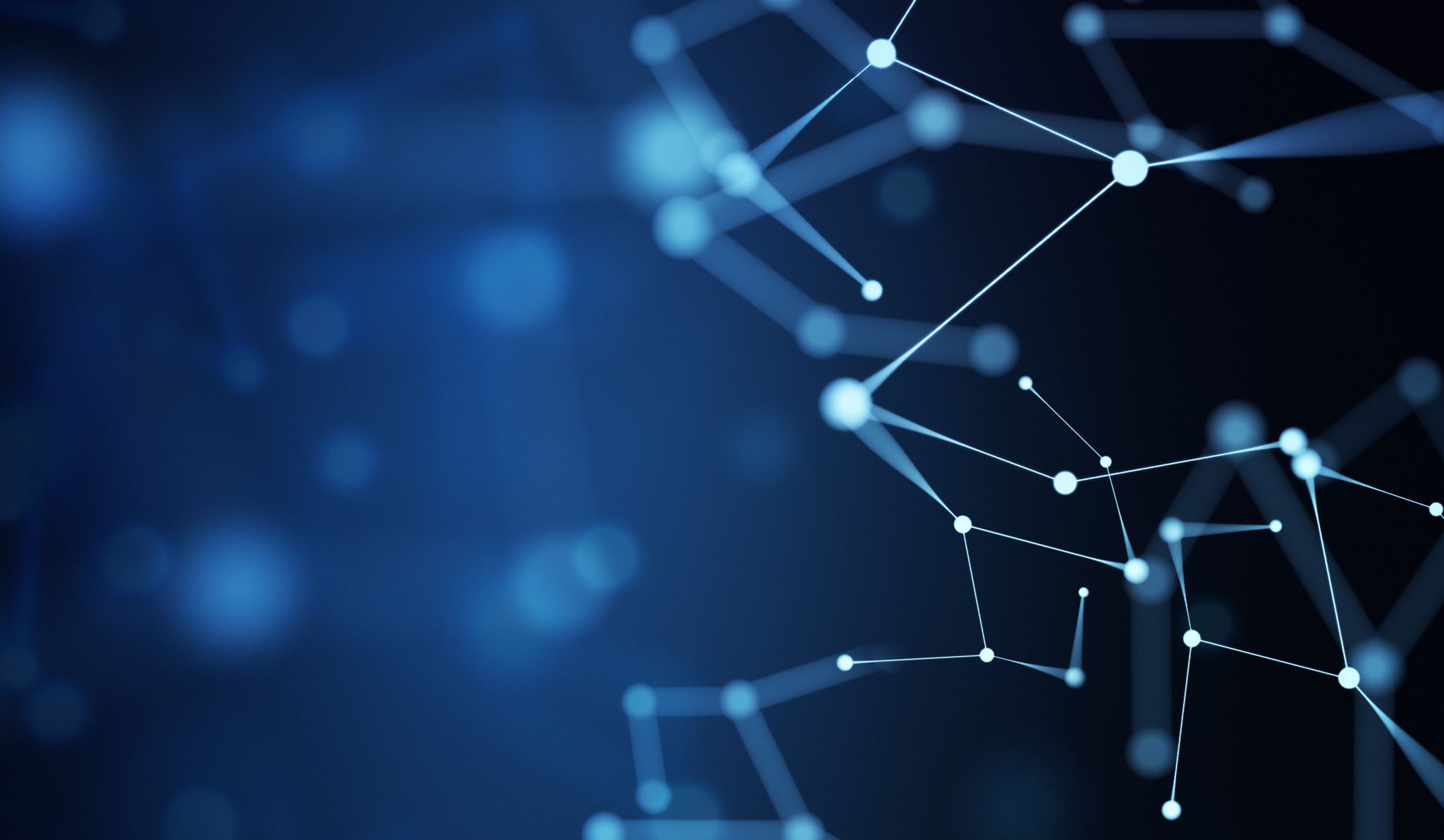 De Pols brace
Tryphena, Max , Louay , Nidal
Calandlyceum O&O
Inhoud
6/24/2024
Sample Footer Text
2
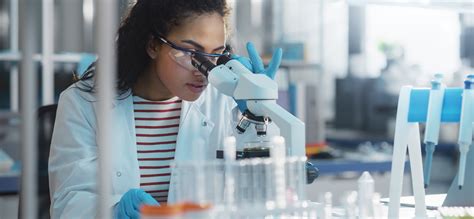 Opdrachtgever & onderzoek
6/24/2024
Sample Footer Text
3
6/24/2024
Sample Footer Text
3
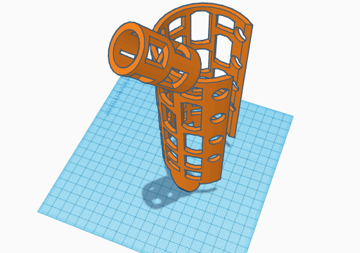 Het project
6/24/2024
Sample Footer Text
4
Info over de brace
6/24/2024
Sample Footer Text
5
De functie van de polsbrace
6/24/2024
Sample Footer Text
6